АСОЦИАЛЬНОЕ
 ПОВЕДЕНИЕ
22.05.2019
АСОЦИАЛЬНОЕ ПОВЕДЕНИЕ – 
(от греч. «а» – отрицательная частица) поведение, противоречащее общественным нормам (уголовным, административным, семейным) и принципам человеческого общежития, выступающее в форме безнравственных или противоправных действий.
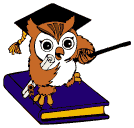 22.05.2019
Четкое разделение различных видов социальных отклонений не всегда возможно, например, одно и то же поведение может включать нарушение административных, моральных и эстетических норм.           На уровне личности социально-негативное поведение проявляется в преступлениях, правонарушениях, аморальных проступках, нарушениях правил человеческого общежития.          Характерными основными индивидуальными чертами лиц с асоциальным поведением являются ярко выраженные симптомы невротизма, психотизма и депрессии.
22.05.2019
ПРИЧИНЫ
психологические
биологические
социальные
особенности эмоционально-волевой и мотивационной сферы, особенности самосознания, темперамента, характера, создающие предпосылки для формирования отклонений в поведении
наследственные, врожденные, и приобретенные заболевания различного рода, провоцирующие девиации
неблагоприятное семейное воспитание;
неблагополучный характер межличностных отношений со сверстниками и взрослыми;
общие неблагоприятные условия социокультурного развития общества
22.05.2019
Психологические причины (следствие неправильного воспитания)
леность, отсутствие желания учиться и трудиться;
пассивность поведения, безразличие к окружающей жизни, несамостоятельность в любых видах деятельности;
неорганизованность, проявляющаяся в склонности к дезорганизации, противодействию, провоцировании непослушания у других, неумении управлять собственной активностью, несамостоятельности в организации собственной деятельности;
ненастойчивость, характеризующаяся неспособностью ставить труднодостижимые, далекие цели или руководствоваться ими, даже если они поставлены;
эгоистичность, базирующаяся на предпочтении во всем личных интересов интересам других людей и общества в целом;
недисциплинированность;
упрямство, капризность;
грубость;
лживость.
22.05.2019
Социальные причины (неблагополучная семья)
ссоры, конфликты, скандалы в семье;
распад семьи;
неправильный тип воспитания в семье (неприятие ребенка, гипертрофированное, тревожно-ментальное, эгоцентрическое отношение к нему);
асоциальное поведение родителей;
психические заболевания, алкоголизация и подобные формы интоксикации родителей, инвалидность родителей;
отсутствие привязанности к детям;
враждебная, жесткая семья, не обеспечивающая ухода и надзора;
появление нового члена семьи (отчима, мачехи, братьев, сестер);
негативное восприятие родителями возможностей ребенка, его успехов, его поведения и личности в целом;
жесткие требования соответствовать представлениям родителей;
непоследовательность и несогласованность требований к ребенку;
жизнь вдали от семьи и потеря одного из родителей (или всех);
многодетность семьи (более четырех человек);
нахождение одного из родителей в заключении;
ограничения и плохие взаимоотношения родителей с другими людьми вне семьи.
22.05.2019
ВЫДЕЛЯЮТ ПЕРВИЧНУЮ, ВТОРИЧНУЮ И ТРЕТИЧНУЮ ПРОФИЛАКТИКУ.  Первичная профилактика направлена на устранение неблагоприятных факторов, вызывающих определенное явление, а также на повышение устойчивости личности к влиянию этих факторов. Первичная профилактика может широко проводиться среди подростков.   Вторичная профилактика — это раннее выявление и реабилитация нервно-психических нарушений и работа с группой риска».   Третичная профилактика - это лечение нервно-психических расстройств, сопровождающихся нарушениями поведения (предупреждение рецидивов у лиц с уже сформированным асоциальным поведением).    Психопрофилактическая работа наиболее эффективна в форме воздействия на условия и причины, вызывающие асоциальное поведение на ранних этапах появления.
22.05.2019
Формы психопрофилактической работы ( по Е. Змановской) :
1. Организация социальной среды
2.  Информирование (лекции, беседы, распространение специальной литературы или видео- и телефильмов). 
3. Активное социальное обучение социально-важным навыкам (групповые тренинги резистентности (устойчивости) к негативному социальному влиянию, аффективно-ценностного обучения, формирования жизненных навыков.). 
4. Организация деятельности, альтернативной асоциальному поведению (повышение самооценки, значимое общение, любовь, творчество, деятельность)..
 5. Организация здорового образа жизни.
 6. Активизация личностных ресурсов. Активные занятия подростков спортом, их творческое самовыражение, участие в группах общения и личностного роста.7. Минимизация негативных последствий асоциального поведения (направлена на профилактику рецидивов или их негативных последствий).